Learning Package on Capacity Development
A joint LenCD – Train4Dev initiative
Information about the package
www.LenCD.org & www.train4dev.net
www.LenCD.org & www.train4dev.net
www.LenCD.org & www.train4dev.net
www.LenCD.org & www.train4dev.net
Training and Beyond: Seeking better practices for capacity development
	Which documents the changing paradigm in CD and what is emerging as a consensus about good practice
	Jenny Pearson (2011) OEDC Development Co-operation Working Papers, No. 1, OECD Publishing http://www.oecd-ilibrary.org/development/training-and-beyond-seeking-better-practices-for-capacity-development_5kgf1nsnj8tf-en;jsessionid=4ld21rkgpd5gq.delta
www.LenCD.org & www.train4dev.net
Results based management
At the simpler/lower levels of systems and their capacity needs RBM approaches can be helpful. The relevance and usefulness of RBM decreases as the complexity of the system increases.
Complexity
www.LenCD.org & www.train4dev.net
www.LenCD.org & www.train4dev.net
Core Concept section
www.LenCD.org & www.train4dev.net
Levels are defined in various ways, including the following:
* Institutional means the legal, policy and environmental context. This is sometimes also referred to as the enabling environment.
www.LenCD.org & www.train4dev.net
Note: tangible resources like money, buildings, equipment and documentation can be considered as the material expression or product of capacity, but they are not capacity in and of themselves.
www.LenCD.org & www.train4dev.net
www.LenCD.org & www.train4dev.net
www.LenCD.org & www.train4dev.net
www.LenCD.org & www.train4dev.net
www.LenCD.org & www.train4dev.net
Capacity: what is it?
Definitions of capacity
Capacity development
www.LenCD.org & www.train4dev.net
Definitions of capacity and capacity development
Other definitions of capacity development
Where has it come from?
Capacity development builds on several previous approaches to aid and development. These are the building blocks of the current paradigm.
The relevance of culture and context
Growing recognition that CD calls for multiple approaches, depending on type of need
www.LenCD.org & www.train4dev.net
Towards a shared understanding
Why is agreement needed?
What is agreement needed about?
Capacity development as a locally driven process
Start from and build on existing capacities
Shift from supply to demand driven initiatives
Defining and measuring results
Other sections
Resource listings on:
Definitions, frameworks and theories
General CD resources
Internal agency learning resources
Useful CD websites
Useful books
Other useful websites
‘How to …’  pages, for practical ideas
Map and influence stakeholders to get started  
Define and map a change process 
Work with incentives to stimulate change
Assess change readiness, including analysis of the political economy
Assess existing capacity and capacity needs
Design the overall CD approach and an evolving mix of ‘best fit’ methods and tools
Establish partnerships and networks for scale up  
Formulate capacity goals and objectives 
Formulate capacity indicators for different contexts and levels
Measure capacity outcomes and results for different levels and contexts 
Develop M&E processes to foster learning
All available on the LenCD website, under the learning package section
What are the capacity issues you need to work on?  
Who are the other stakeholders with an interest?
How - which methods, tools or approaches will be most effective?








Gives a worked example of a provincial department where individuals have capacity but can’t use it because of party political power struggles in senior management.  The CD intervention needed is NOT technical skills.
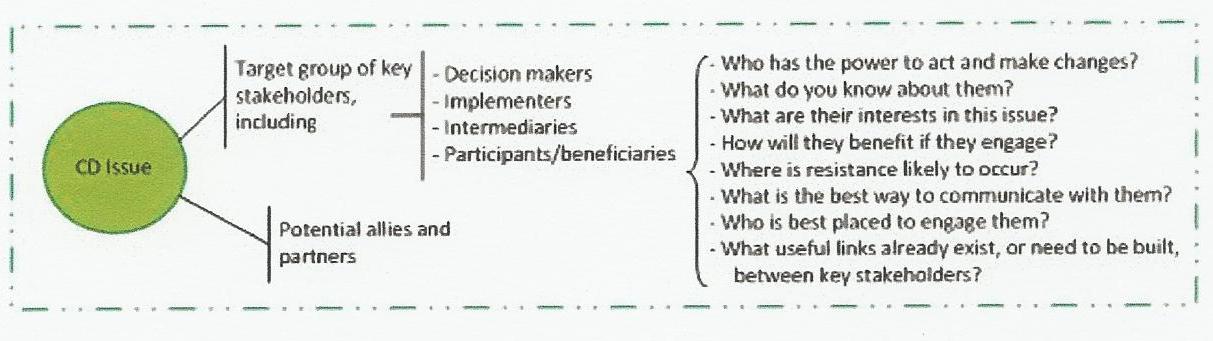 www.LenCD.org & www.train4dev.net
Not a training manual
Guidance notes on how to use the resources
Sample workshop plans
Sample exercises and reflection-learning questions